TOÁN 5NHÂN SỐ ĐO THỜI GIAN VỚI MỘT SỐ
KHỞI ĐỘNG
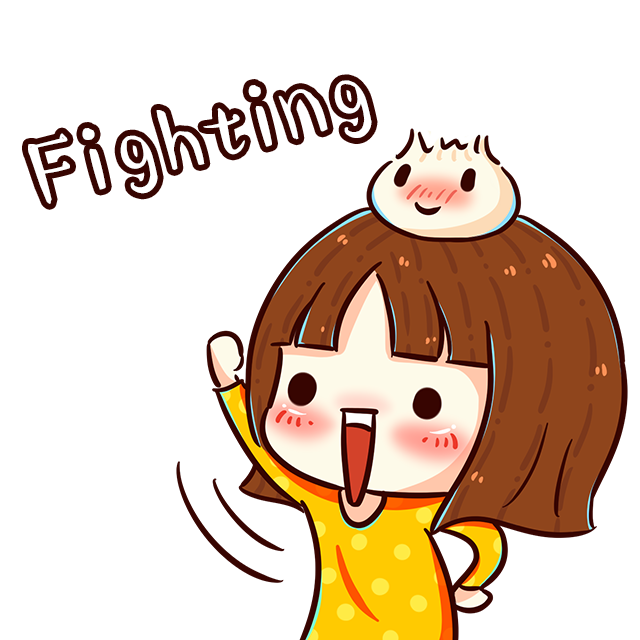 Điền số thích hợp vào chỗ chấm:
96
…..... phút
a) 1,6 giờ =
135
........ phút
b) 2 giờ 15 phút =
11
15
…... năm ........ tháng
c) 2 năm 5 tháng + 13 năm 6 tháng =
38
7
…... giờ …..... phút
d) 13 giờ 23 phút - 5 giờ 45 phút =
YÊU CẦU CẦN ĐẠT
Biết cách thực hiện phép nhân số đo thời gian với một số.
01
Vận dụng phép nhân số đo thời gian với một số để giải các bài toán có liên quan đến số đo thời gian.
02
KHÁM PHÁ
a) Ví dụ 1: Trung bình một người thợ làm xong một sản phẩm hết 1 giờ 10 phút. Hỏi người đó làm 3 sản phẩm như thế hết bao nhiêu thời gian ?
Tóm tắt: 
1 sản phẩm:  1 giờ 10 phút
3 sản phẩm :  ?
Ta phải thực hiện phép nhân :
1 giờ 10 phút x 3 = ?
Cách 1: 1 giờ 10 phút x 3 = 1 giờ 10 phút + 1 giờ 10 phút + 1 giờ 10 phút
			        =  2 giờ 20 phút + 1 giờ 10 phút
			        = 3 giờ 30 phút
Cách 2: 1 giờ 10 phút = 70 phút
70 phút x 3 = 210 phút = 3 giờ 30 phút
6
Ta phải thực hiện phép nhân :
1 giờ 10 phút
3
1 giờ 10 phút x 3 = ?
x
Ta đặt tính rồi tính như sau :
giờ
phút
3
3
0
3 giờ 30 phút
Vậy: 1 giờ 10 phút x 3 =
Khi nhân số đo thời gian với một số ta thực hiện các bước sau: 
Bước 1: Đặt tính( số tự nhiên thẳng với số đo thời gian của tên đơn vị thứ 2 trong số đo thời gian)
Bước 2: Tính (nhân với từng đơn vị đo).
7
b) Ví dụ 2: Mỗi buổi sáng Hạnh học ở trường trung bình 3 giờ 15 phút. Một tuần lễ Hạnh học ở trường 5 buổi. Hỏi mỗi tuần lễ Hạnh học ở trường bao nhiêu thời gian?
Ta phải thực hiện phép nhân :
3 giờ 15 phút x 5 = ?
Ta đặt tính rồi tính như sau :
3 giờ 15 phút
x
5
(75 phút = 1 giờ 15 phút)
giờ
phút
15
7
5
15 phút
16 giờ
16 giờ 15 phút
Vậy: 3 giờ 15 phút x 5 =
Lưu ý: Nếu kết quả của phép nhân số đo thời gian với một số, số đo của đơn vị bé lớn hơn hoặc bằng số đo của đơn vị lớn thì chúng ta phải đổi ra đơn vị lớn hơn liền kề.
Các bước khi thực hiện nhân số đo thời gian với 1 số:
	Bước 1: Đặt tính( số tự nhiên thẳng với số đo thời gian của tên đơn vị thứ 2 trong số đo thời gian)
	Bước 2: Tính nhân với từng đơn vị đo.
 Lưu ý: Nếu kết quả của phép nhân số đo thời gian với một số, số đo của đơn vị bé lớn hơn hoặc bằng số đo của đơn vị lớn thì chúng ta phải đổi ra đơn vị lớn hơn liền kề.
LUYỆN TẬP
1) Tính:
4,1 giờ x 6
    3,4 phút x 4
    9,5 giây x 3
3 giờ 12 phút x 3
    4 giờ 23 phút x 4
    12 phút 25 giây x 5
b
a
3 giờ 12 phút x 3
    4 giờ 23 phút x 4
    12 giờ 25 phút x 5
a
4 giờ 23 phút 
                   4
12 giờ 25 phút 
                  5
3 giờ 12 phút 
                      3
X
X
X
16 giờ 92 phút
60 giờ 125 phút
9 giờ 36 phút
Hay17 giờ 32 phút
Hay 62 giờ    5 phút
4,1 giờ x 6
    3,4 phút x 4
    9,5 giây x 3
b
9,5 giây 
                3
3,4 phút 
                 4
4,1 giờ
               6
X
X
X
24,6 giờ
13,6 phút
28,5 giây
2/ Một chiếc đu quay quay mỗi vòng hết 1 phút 25 giây. Bé Lan ngồi trên đu quay và quay 3 vòng. Hỏi bé Lan ngồi trên đu quay bao nhiêu lâu ?
Tóm tắt
1 vòng: 1 phút 25 giây
3 vòng: ... phút ... giây ?
Giải
Thời gian bé Lan ngồi trên đu quay là:
1 phút 25 giây x 3 = 4 phút 15 giây
Đáp số: 4 phút 15 giây
VẬN DỤNG, TRẢI NGHIỆM
c
a
d
b
Trò chơi: Ai nhanh? Ai đúng?
Cho phép tính sau:
2 giờ 15 phút 
                      3
1
X
giờ       phút
Số thích hợp điền vào ô trống theo thứ tự từ trái sang
 phải lần lượt là:
6;
45
6; 15
8; 45
8; 15
c
a
d
b
Trò chơi: Ai nhanh? Ai đúng?
1 phút 21 giây
Cho phép tính sau:
x
2
3
Đáp án đúng là :
...........................
1 phút  63 giây
2 phút 3 giây
4 phút 3 giây
4 phút 21 giây
c
a
d
b
Trò chơi: Ai nhanh? Ai đúng?
Cho phép tính sau:
1 năm 5 tháng 
                      5
3
X
……………….
Đáp án đúng là :
1 năm 25 tháng
5 năm 5 tháng
7 năm 5 tháng
7 năm 1 tháng
1 giờ 10 phút
a) Ví dụ 1:
x
3
phút
giờ
3
3
0
Vậy: 1 giờ 10 phút x 3 =
3 giờ 30 phút
b) Ví dụ 2:
3 giờ 15 phút
x
5
phút
(75 phút = 1 giờ 15 phút)
giờ
15
5
7
16 giờ 15 phút
Vậy: 3 giờ 15 phút x 5 =
Toán
Nhân số đo thời gian với một số
1 giờ 10 phút
a) Ví dụ 1:
x
3
phút
giờ
3
3
0
Vậy: 1 giờ 10 phút x 3 =
3 giờ 30 phút
b) Ví dụ 2:
3 giờ 15 phút
x
5
phút
giờ
15
5
7
(75 phút = 1 giờ 15 phút)
16 giờ 15 phút
Vậy: 3 giờ 15 phút x 5 =
Bước 1 : Đặt tính.
-  Bước 2 : Thực hiện phép tính, nhân từng loại đơn vị từ phải sang trái. 
- Bước 3 : Đổi đơn vị lớn hơn liền kề (nếu có).
DẶN DÒ